Спеціальні розділи електродинаміки
МОДУЛЬ 1
Силові лінії
Потенціал
Потенціальна енергія
Еквіпотенціальні поверхні
Силові лінії
Векторне електричне поле геометрично представляють за допомогою
силових ліній. Силовою лінією називають лінію в просторі, дотичні до якої
співпадають з напрямком вектора напруженості електричного поля. 
[E↑↑d ]=0
диференційні рівняння силової лінії
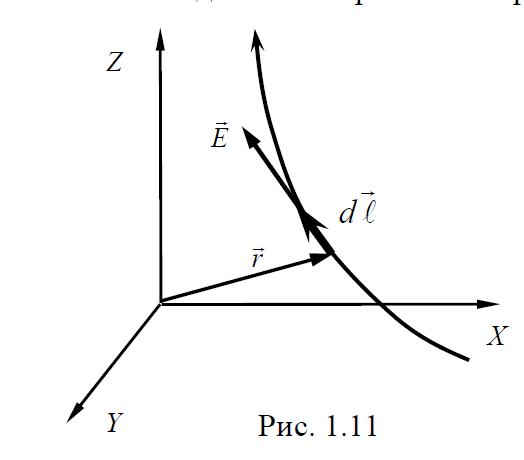 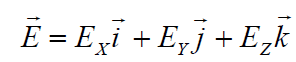 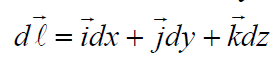 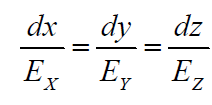 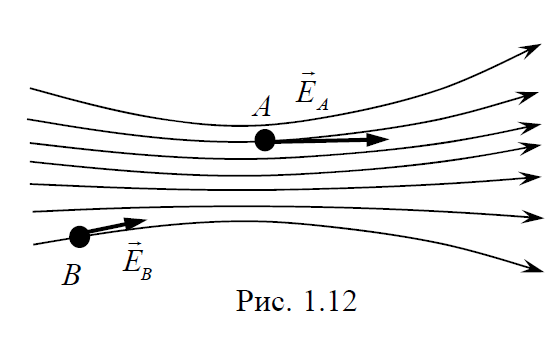 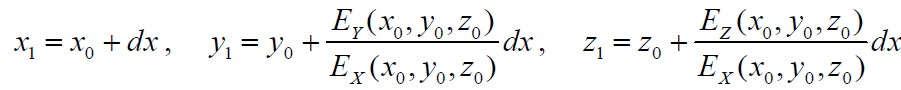 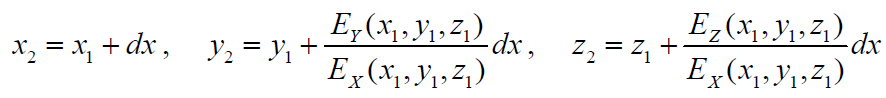 щільність силових ліній пропорційна вектору напруженості електричного поля
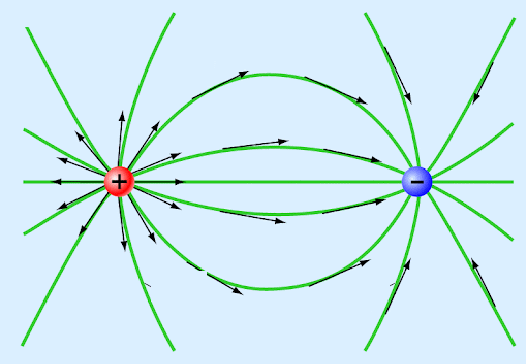 Силові лінії не перетинаються. Вони починаються на додатних зарядах («виходять» з них) і закінчуються на від’ємних зарядах («входять»в них)
ПотенціалРобота електричного поля точкового заряду
Напруженість електричного поля, яке створює точковий
заряд в оточуючому його просторі, описується формулою
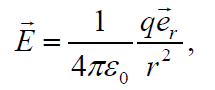 E– вектор напруженості електричного поля в точці, положення якої
задає радіус-вектор, модуль якого позначено r
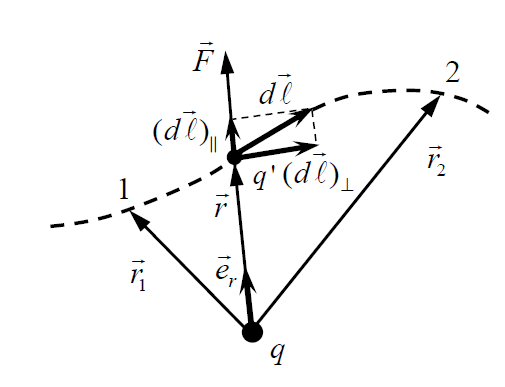 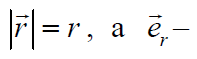 одиничний вектор, який направлений вздовж радіус-вектора
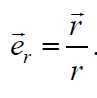 Робота електричного поля при елементарному переміщенні вздовж траєкторії визначається скалярним добутком вектора сили на вектор переміщення:
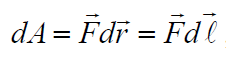 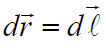 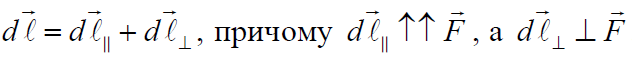 Тепер елементарна робота буде містити два доданки:
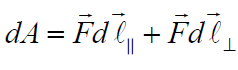 і вираз для елементарної роботи набуває вигляду
Оскільки
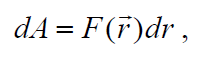 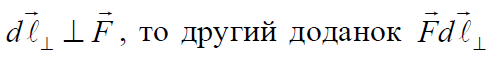 де перший множник є проекцією сили на напрямок радіус-вектора, тобто
дорівнює скалярному добутку
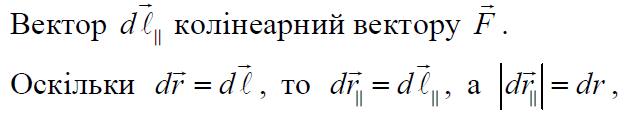 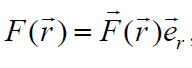 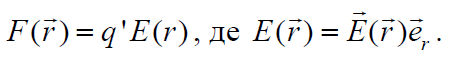 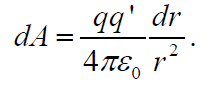 Роботу, яку виконує електрична сила при переміщенні заряду з точки
1, положення якої задає радіус-вектор  r1 , до точки 2, положення якої задає
радіус-вектор  r2 , знайдемо шляхом інтегрування:
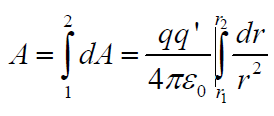 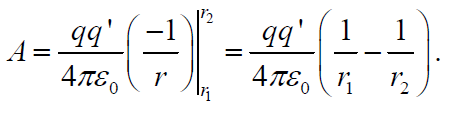 робота поля не залежить від форми траєкторії і визначається тільки відстанями між зарядами в кінцевому та початковому їх положеннях. Це означає, що електричне поле є потенціальним, і взаємодію зарядів можна охарактеризувати потенціальною енергією.
Робота потенціального силового поля дорівнює різниці значень потенціальної енергії, взятій з від’ємним знаком
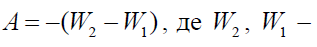 потенціальна енергія для кінцевого та для початкового положень зарядів.


Отже, потенціальна енергія взаємодії двох точкових зарядів визначаються за формулою:
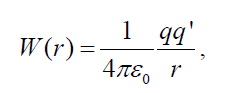 З цієї формули випливає, що  потенціальна енергія однойменних зарядів, які взаємодіють силами відштовхування, додатна і набуває найменшого значення, коли відстань між зарядами r →∞. Навпаки, для різнойменних зарядів, які притягуються,
потенціальна енергія від’ємна, і вона набуває найменшого значення при
r →0 , прямуючи до W(r →0)→ - ∞.
Потенціальна енергія
Потенціальна енергія заряду в електричному полі дорівнює добутку заряду на значення потенціалу в точці, в якій знаходиться заряд:
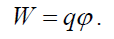 потенціал електричного поля можна визначити як відношення енергії заряду в полі до величини заряду:
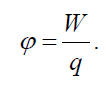 потенціал точкового заряду визначається за формулою
Потенціальна енергія двох точкових зарядів визначається за формулою
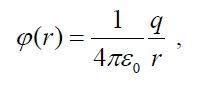 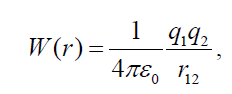 Еквіпотенціальні поверхні
Еквіпотенціальними поверхнями називають поверхні в просторі, точки яких мають однакове значення потенціалу, тобто
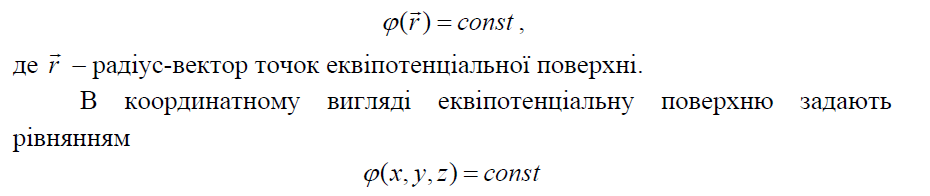